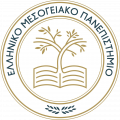 The Extraordinary Teaching Project: Individualized Learning in a Large Classhttps://youtu.be/0ve81P2r2vkhttps://youtu.be/UCFg9bcW7Bk
ΕΛΛΗΝΙΚΟ ΜΕΣΟΓΕΙΑΚΟ ΠΑΝΕΠΙΣΤΗΜΙΟ
ΚΕΝΤΡΟ ΥΠΟΣΤΗΡΙΞΗΣ ΔΙΔΑΣΚΑΛΙΑΣ ΚΑΙ ΜΑΘΗΣΗΣ
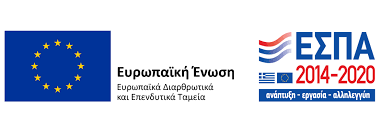 https://kedima.hmu.gr/
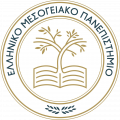 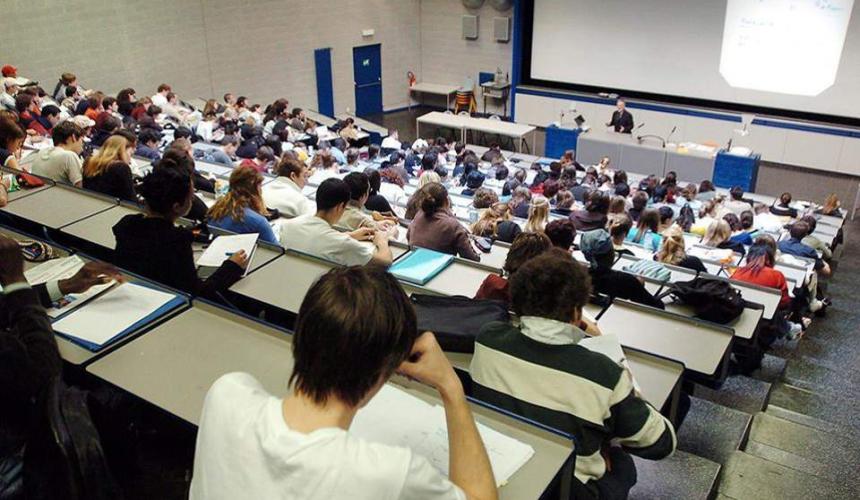 Ελληνικό Μεσογειακό Πανεπιστήμιο/ Κέντρο Υποστήριξης Διδασκαλίας και Μάθησης
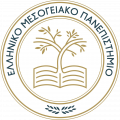 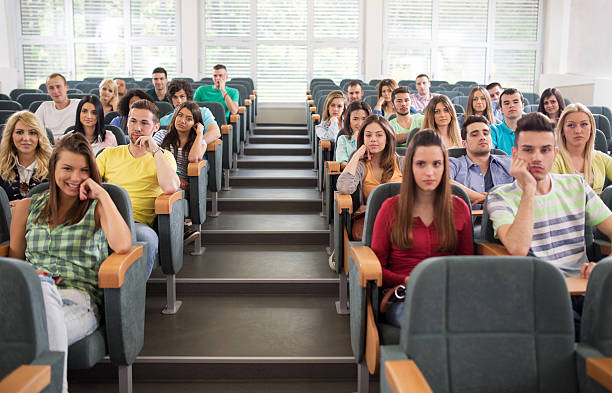 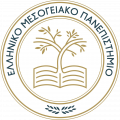 ΦΟΙΤΗΤ@                             ΚΑΘΗΓΗΤ@
ΝΕΥΡΟΒΙΟΛΟΓΙΑ ΚΑΙ ΠΑΙΔΑΓΩΓΙΚΗ (1/2)
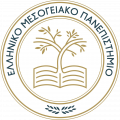 Μπορούμε ν’ αλλάξουμε τον εγκέφαλό μας ;
Η Νευροπλαστικότητα (Siegel, 1999) , όρος της Νευροβιολογίας, περιγράφει τη δυνατότητα του ανθρώπινου εγκεφάλου ν’ αλλάζει τις νοητικές του αναπαραστάσεις, τους τρόπους που διεγείρονται οι συνάψεις, να σχηματίζει νέες συνάψεις, νέους νευρώνες και να τροποποιεί τα προηγούμενα νευρωνικά κυκλώματα και δίκτυα.
ΝΕΥΡΟΒΙΟΛΟΓΙΑ ΚΑΙ ΠΑΙΔΑΓΩΓΙΚΗ (1/2)
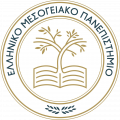 Μπορούμε ν’ αλλάξουμε τον εγκέφαλό μας ;
Να αλλάζει δηλαδή τη δομή και τη λειτουργία του, ως αποτέλεσμα νέων εμπειριών, που ενέχουν το στοιχείο του ξαφνιάσματος από τη νέα πληροφορία, που διεγείρει την προσοχή και δημιουργεί την ανάγκη περαιτέρω εξερεύνησης. Κατά το Rosi (1986), η νέα εμπειρία ενεργοποιεί γονίδια που παράγουν πρωτεΐνες, που με τη σειρά τους οδηγούν στη δημιουργία νέων συνάψεων (συναπτογένεση) και νευρώνων (νευρογένεση).
ΝΕΥΡΟΒΙΟΛΟΓΙΑ ΚΑΙ ΠΑΙΔΑΓΩΓΙΚΗ (2/2)
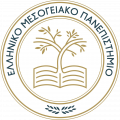 Ο ανθρώπινος νους αναπτύσσεται απ’ την αλληλεπίδραση των νευροφυσιολογικών διεργασιών      και των διαπροσωπικών σχέσεων. Σύμφωνα με τη θεωρία της Διαπροσωπικής Νευροβιολογίας (Siegel, 2007) η σχέση, η συνομιλία με τον άλλον, αλλάζει τις νευρωνικές οδούς και ενισχύει             τις συνάψεις, ιδιαίτερα όταν αυτή η συνομιλία, ο διάλογος, είναι σημαντικός και συμβαίνει μέσα σ’ ένα πλαίσιο συναισθηματικής εγρήγορσης, συντονισμού, ασφάλειας και ισχυρών συναισθηματικών δεσμών. Παράγοντες αναγκαίοι για την προαγωγή της πλαστικότητας του εγκεφάλου (Flores, 2010) είναι:
1. Οι δυνατοί συναισθηματικοί δεσμοί,
2. το πλούσιο σε ερεθίσματα περιβάλλον, η συναισθηματική εγρήγορση και τα κατάλληλα ερεθίσματα που διεγείρουν την προσοχή και την περιέργεια,
3. η εμπειρία, η βιωματική μάθηση και όχι η ερμηνεία ή ο αφηρημένος λόγος, με σημαντική την επανάληψη
4. το κλίμα ασφάλειας που χαρακτηρίζεται από συνεργασία, φροντίδα, ενίσχυση του θετικού και αίσθημα δικαιοσύνης, που αναδεικνύουν το βαθιά κοινωνικό χαρακτήρα του ανθρώπινου εγκεφάλου.

                                                                   Γιώργος Γουρνάς, Δρ. Ψυχιατρικής, τ. Δ/ντής Ψυχιατρικής Κλινικής Γ.Ν.Ν.Θ.Α. «ΗΣωτηρία»,
                                                                                                                                                         Θεραπευτής Οικογένειας και  Ομάδας
Η ΣΗΜΑΣΙΑ ΤΗΣ ΕΜΠΕΙΡΙΑΣ
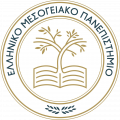 Σύμϕωνα με τον Dewey (1997), τον πρώτο μελετητή που ασχολήθηκε συστηματικά
με τη σημασία της εμπειρίας στη μάθηση, μια εμπειρία (ένα βίωμα) δημιουργείται μέσα
από την αλληλεπίδραση ανάμεσα στο άτομο και στο περιβάλλον – στο οποίο κάθε ϕορά βρίσκεται και μπορεί να αποτελείται από άτομα με τα οποία συνομιλεί–, από το ίδιο
το αντικείμενο συζήτησης, από τα παιχνίδια που παίζει ή το βιβλίο που διαβάζει ή τα υλικά που χρησιμοποιεί σε ένα πείραμα. H βιωματική εμπειρία που αποκτά το άτομο διαμορϕώνει τον ψυχικό του κόσμο, τον εμπλουτίζει, τον επανατοποθετεί. 
Αυτό που έχει ιδιαίτερη σημασία στην περίπτωση αυτή είναι ότι, σύμϕωνα με τον Dewey,
η εκπαίδευση βασίζεται στην αξιοποίηση των εμπειριών και γίνεται κινητήρια δύναμη συνεχούς μάθησης, προετοιμάζοντας τα άτομα για αναζήτηση και αξιοποίηση νέων εμπειριών που θα τους προσδίδουν γνώσεις και ικανότητες σε βαθύτερο επίπεδο 
(Kόκκος, 2005). Πρόκειται για εμπειρία δημιουργίας, μάθησης και ανάπτυξης, προσωπικής και κοινωνικής (Mπακιρτζής, 2002).
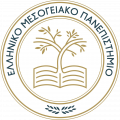 ΣΗΜΑΣΙΑ ΤΟΥ ΣΥΓΚΙΝΗΣΙΑΚΟΥ ΒΙΩΜΑΤΟΣ
O Mπακιρτζής τονίζει, επίσης, ότι το συγκινησιακό βίωμα είναι αυτό
που συνδέει όλες τις ανθρώπινες λειτουργίες σε ένα ενιαίο υπόβαθρο
και εκϕράζει τις ανάγκες του ψυχοσωματικού οργανισμού
του εκπαιδευομένου και την ικανοποίησή τους ή μη. Mε αυτό το κριτήριο,
τα βιώματα διαχωρίζονται σε θετικά (όταν ικανοποιούνται τα ενδιαφέροντα, οι ανάγκες και οι επιθυμίες και όταν δημιουργούνται νέες) και αρνητικά
(όταν δεν ανταποκρίνεται η εμπειρία στις ανάγκες και τις επιθυμίες
του μαθητή ή τις αντιστρατεύεται). Σύμφωνα με τον ίδιο, κριτήριο 
για την ανάπτυξη πρέπει να αποτελεί το θετικό συγκινησιακό βίωμα
και άρα οι διδακτικοί σκοποί, οι τύποι και οι μέθοδοι διδασκαλίας πρέπει
να λαμβάνουν υπόψη αυτή τη διάσταση της ψυχοσωματικής ανάπτυξης.
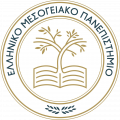 Το σεμινάριο υλοποιείται στα πλαίσια της Πράξης «Γραφείο υποστήριξης της διδασκαλίας και μάθησης στο Ελληνικό Μεσογειακό Πανεπιστήμιο» με κωδικό ΟΠΣ (MIS) 5162371 με τη Συγχρηματοδότησης της Ευρωπαϊκής Ένωσης
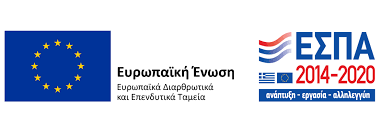